Oppimistehtäviä, sähköisiä kokeita, kyselyitä
-  työkaluna Peda.net -lomake




Kaisa Heikkinen
kaisa.heikkinen@edu.kannus.fi
2015												            Tämä materiaali on lisensoitu Creative Commons 
Nimeä-EiKaupallinen-JaaSamoin 4.0 Suomi - käyttöluvalla

Valokuvat: © Kaisa Heikkinen ja e-Oppi Oy 1 (dia 16)
Kuvat: Urho Moilanen 2014, All rights
reserved 1 (dia 10)
§
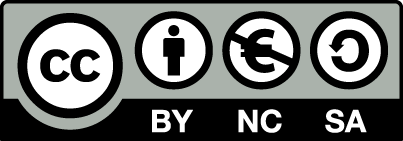 Sisältö
1 Lomakkeen luonti
2 Tehtävätyypin valinta
Valintanappi
Valintaruutu
Tekstikenttä
Aukkotehtävä
Likert
3 Kuvien lisääminen lomakkeen tehtäviin
4 Linkitysten lisääminen lomakkeen tehtäviin
5 Lomake -moduulin käyttömahdollisuuksia sähköisissä kokeissa ja kyselyissä
6 Kommentointi, muokkaus ja tulosten näkyvyys
7 Linkkejä
8 Lähteet
9 Lisätietoja
1 Lomakkeen luonti
Jokaista kysymystyyppiä varten voi luoda uuden lomakkeen. Eri kysymystyyppejä on mahdollista tehdä myös samaan lomakkeeseen jakamalla lomake muokkausvaihessa osiin. 

Esimerkissä lomakesarjan 
tehtävä 7 
on jaettu osiin 
käyttämällä muokkaus-
vaiheessa väliotsikointia.
Väliotsikon koodi on ===
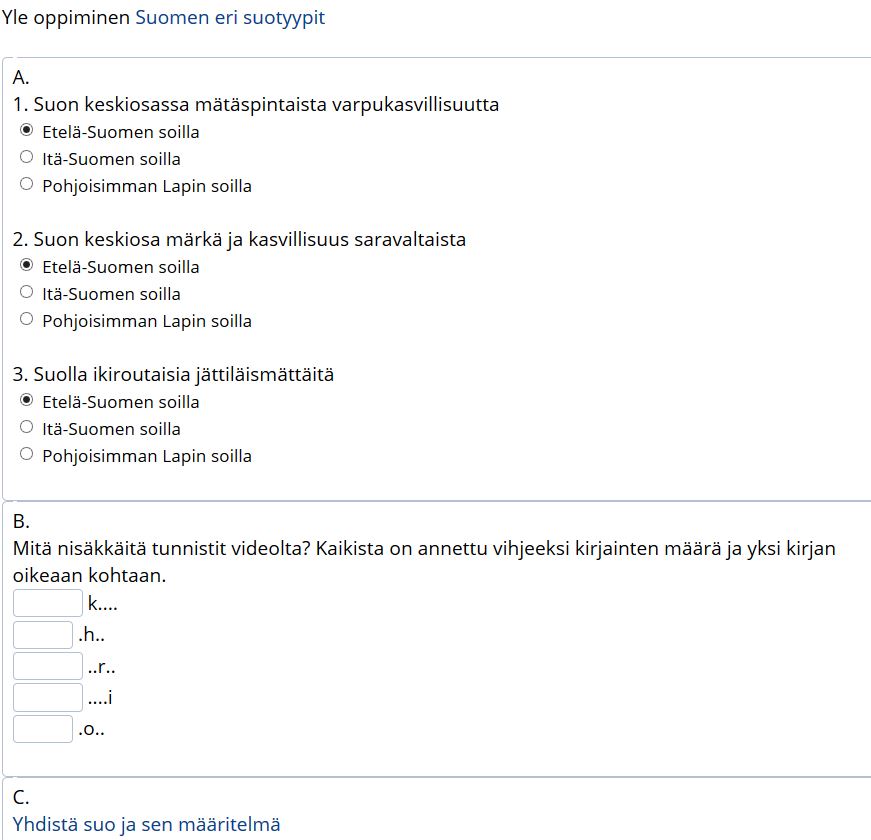 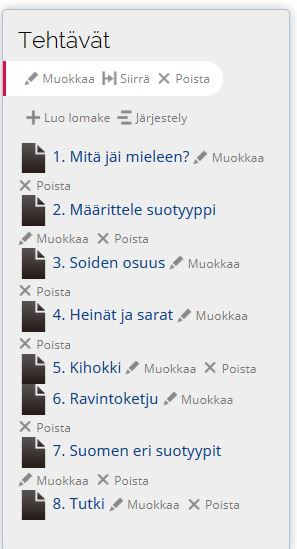 2 Tehtävätyypin valinta
Tehtävätyypit tulevat näkyviin ja valittaviksi, 
kun klikkaat Lomake -kenttää.
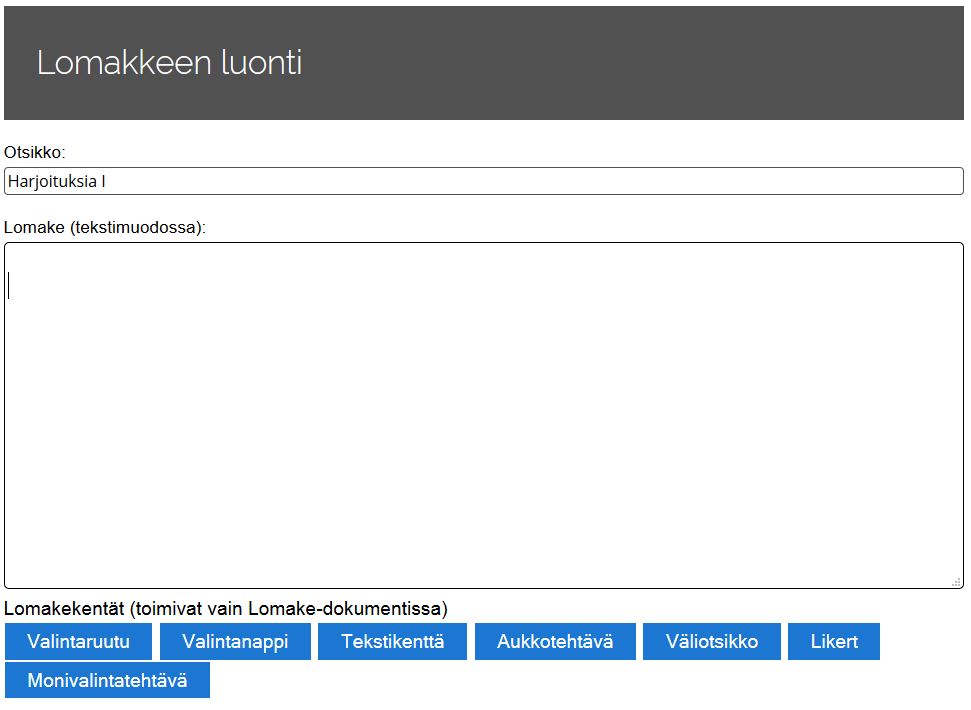 Valintanappi
Valmis tehtävä näyttää tältä
Kysymyksen yhteyteen voit laittaa vastaus-
vaihtoehtoja eri määriä. Merkitse ja pisteytä oikea vaihtoehto. Voit myös antaa miinuspisteitä vääristä valinnoista. 
(s tulee sanasta selected)
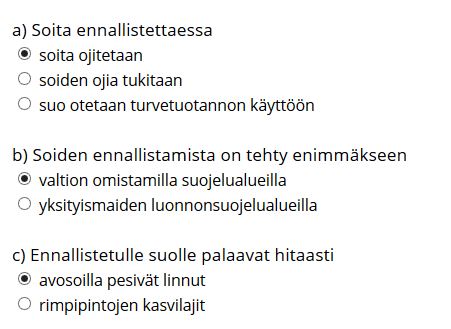 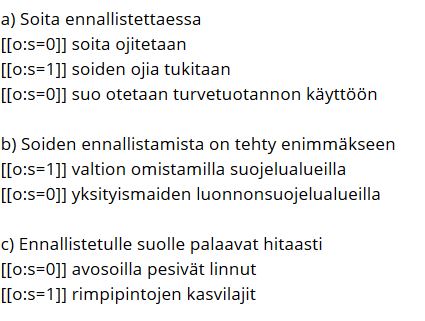 Valintaruutu
Kun oikeita vastausvaihtoehtoja on useita, käytä valintaruutua. Väärästä vastauksesta ja oikean kohdan valitsematta jättämisestä voi antaa miinuspisteitä.
(u tulee sanasta unselected)
Valmis tehtävä näyttää tältä
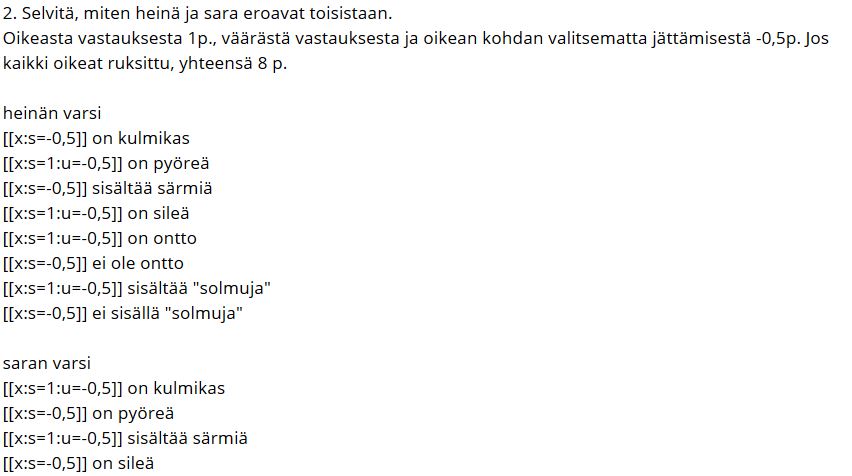 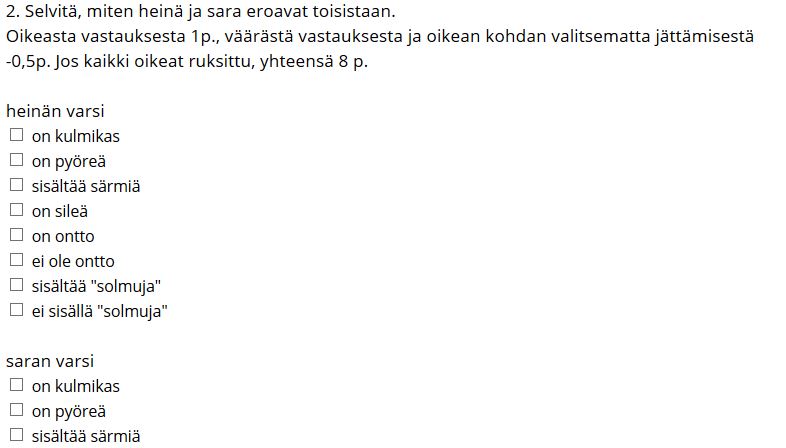 Tekstikenttä
Avoimiin kysymyksiin vastataan kirjoittamalla eri kokoisiin tekstikenttiin. Oletuksena tulee aina yksirivinen kenttä. Kentän korkeuden saat määritettyä haluamaksesi.
(h tulee sanasta height)
Valmis tehtävä näyttää tältä, kun tekstikentän korkeudeksi on määritetty neljä riviä.
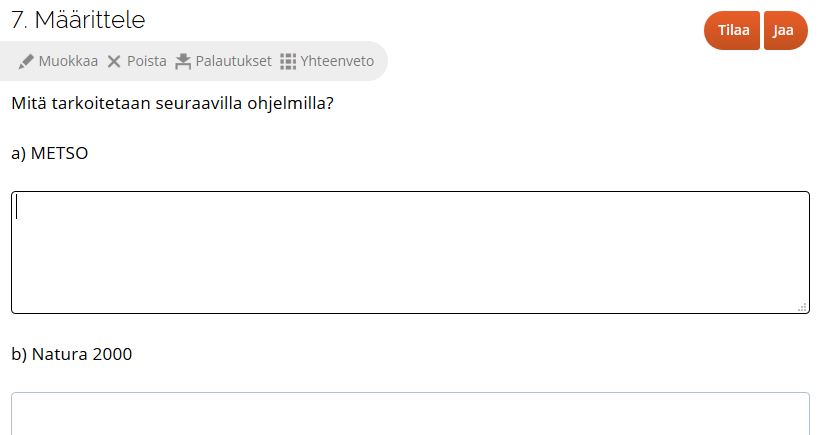 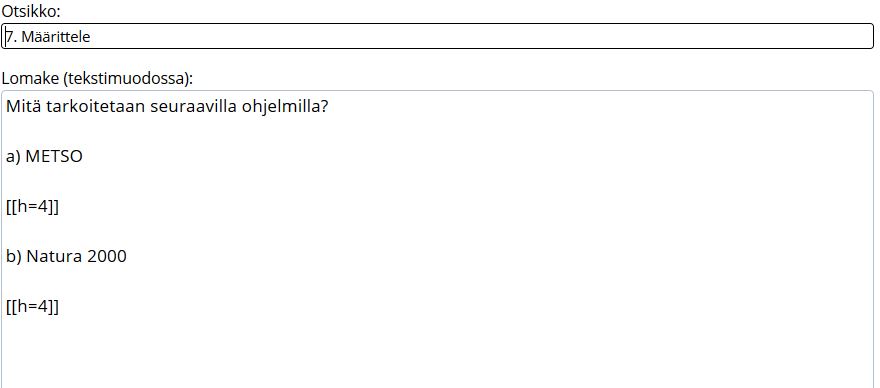 Aukkotehtävä
Kirjoita täydennettävien sanojen eli oikeiden vastausten ympärille merkintä [[v=nisäkkäät]]. Vastauskentän leveys määrittyy merkinnällä [_:v=nisäkkäät:]]. Merkinnän loppuun merkitse pistemäärä
   [_:v=nisäkkäät:s=1:t=]]  tähän voit antaa myös vihjeen
Valmis tehtävä näyttää tältä
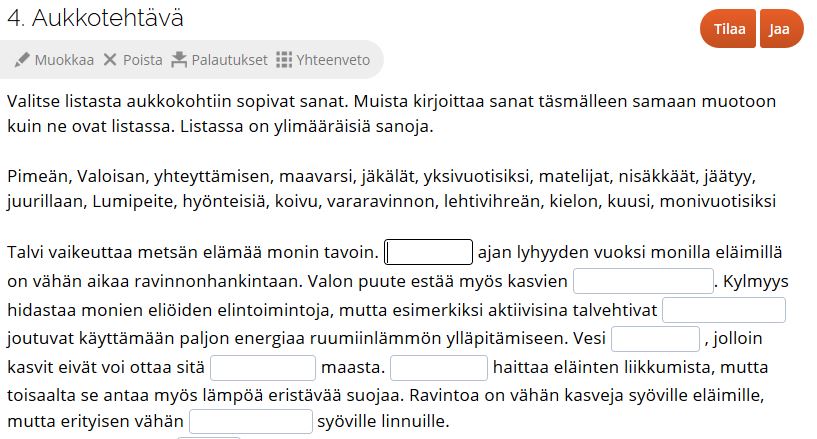 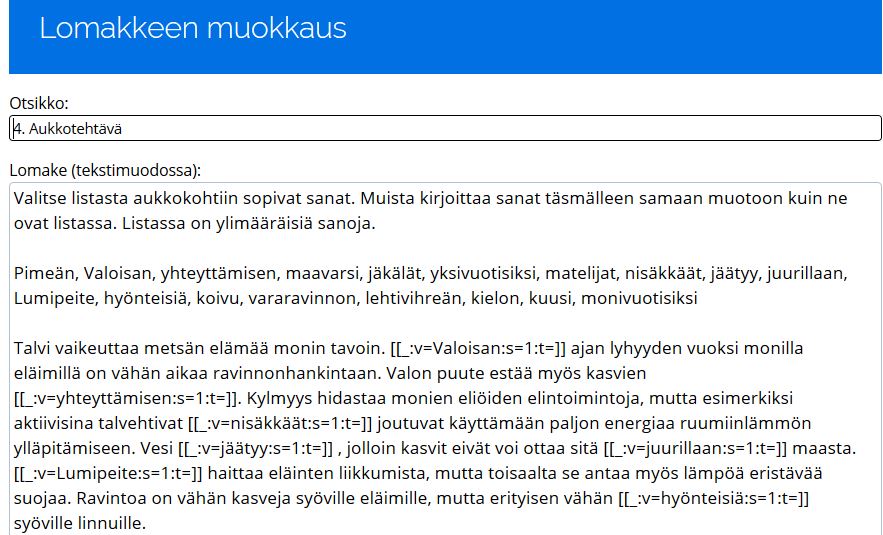 Likert
Likert-kysymyksiin vastataan valintanappien avulla, jotka asemoidaan rinnakkain. Kirjoita väittämät kukin omalle rivilleen. Kirjoita ennen väittämiä omalle riville merkintä [[likert:3]] ja väittämien jälkeen merkintä [[/likert]]. Luku 3 on tässä vastausvaihtoehtojen määrä.
(Likert kehittäjänsä nimen mukaan)
Valmis tehtävä näyttää tältä
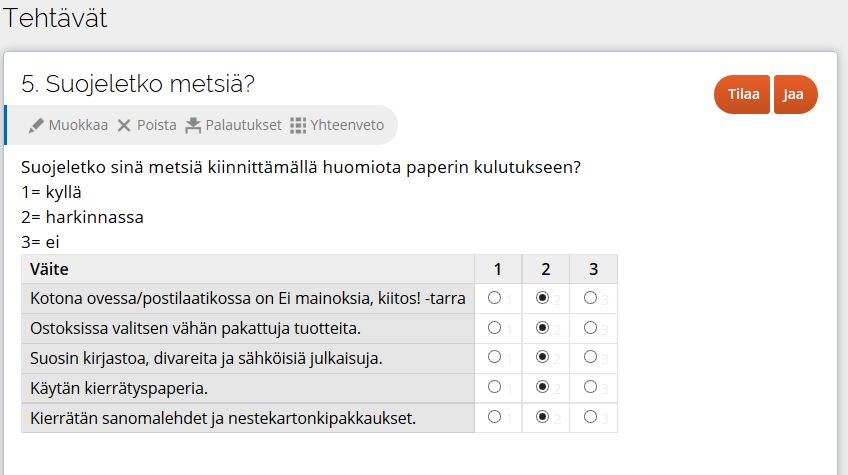 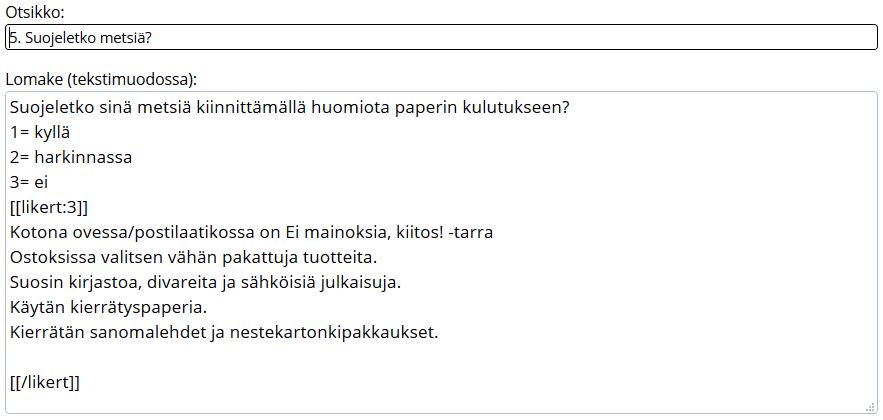 3 Kuvien lisääminen lomakkeen tehtäviin
Luo esim. OmaTilaan Kuvagalleria



Kuvagalleriassa jokaisella kuvalla on pysyvä osoite. Pysyvän osoitteen löydät kunkin kuvan kohdalla klikkaamalla Jaa-painiketta. Kopioi pysyvä osoite ja vie se liittämällä haluamasi tehtävän yhteyteen.  Merkitse osoitteeseen hakasulkeet seuraavasti: [[https:peda.net/id/be1998b6e]]
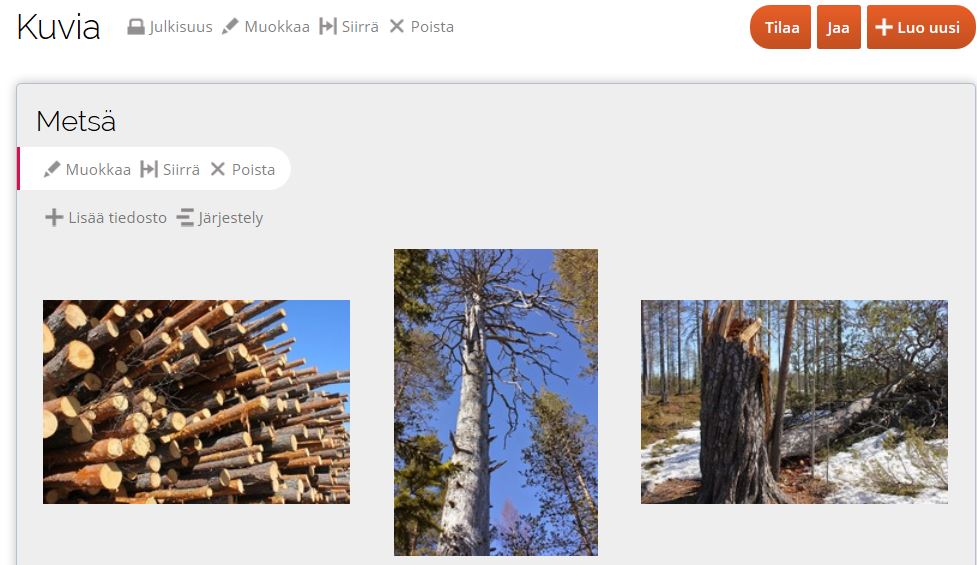 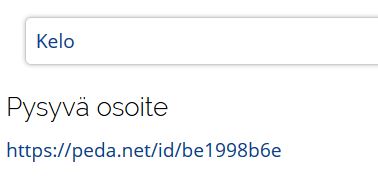 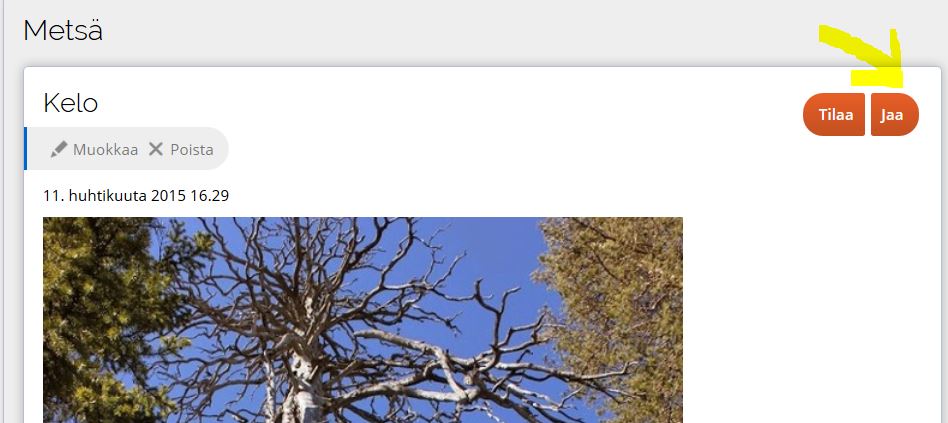 4 Linkitysten lisääminen tehtäviin
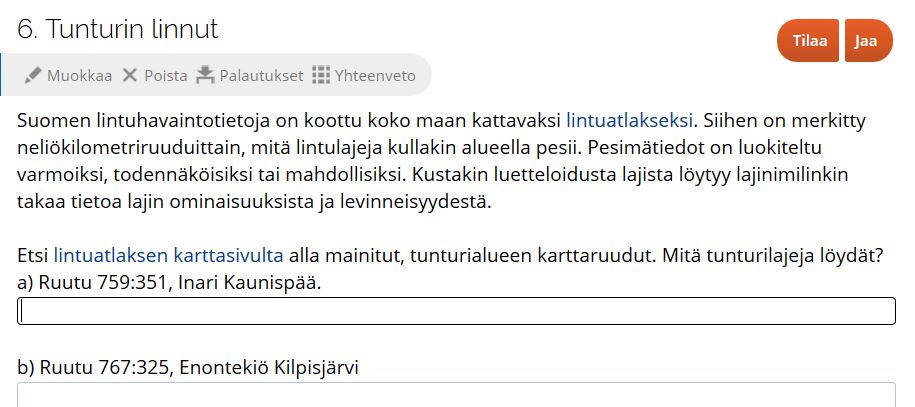 Kun haluat, että tehtävänannosta avautuu
linkki haluamistasi sanoista, saat sen 
käyttämällä muotoilua. Aikanaan erilliseen 
tenttityökaluun linkitys tehdään toisin.

Toistaiseksi tehdään näin 
...koko maan kattavaksi lintuatlakseksi…




saadaan lomakkeeseen muokkauksella:
koko maan kattavaksi <A HREF="http://atlas3.lintuatlas.fi/">lintuatlakseksi</A>
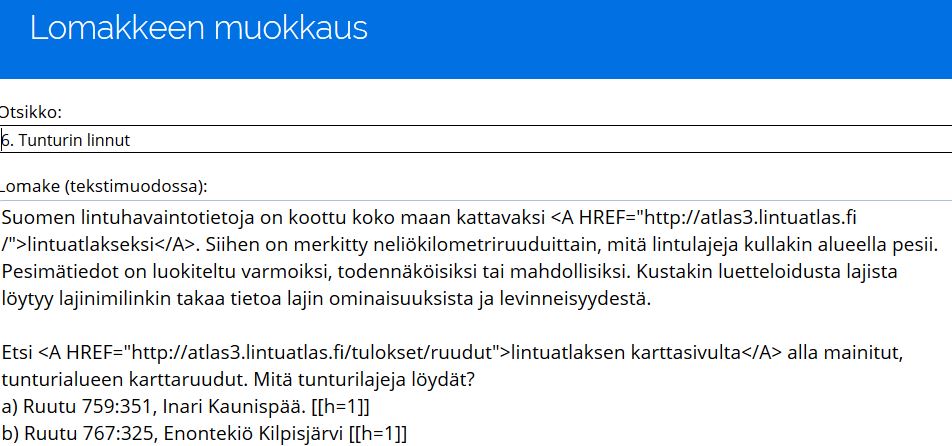 5 Lomake -moduulin käyttömahdollisuuksia sähköisissä kokeissa ja kyselyissä
Tee kysymyksiä kuten tehtävätyyppejä olet muutoinkin tehnyt. Tallenna lomakesarja tai lomake  luonnoksena (Tallenna luonnos). Klikkaa kokeen tai kyselyn alkaessa Tallenna. Kokeen jälkeen tai kyselyn päättyessä muuta koe tai kysely luonnokseksi klikkaamalla jälleen Tallenna luonnos.
Myös Sivun avainta käyttämällä voi säätää kokeiden ja kyselyiden näkyvyyttä.
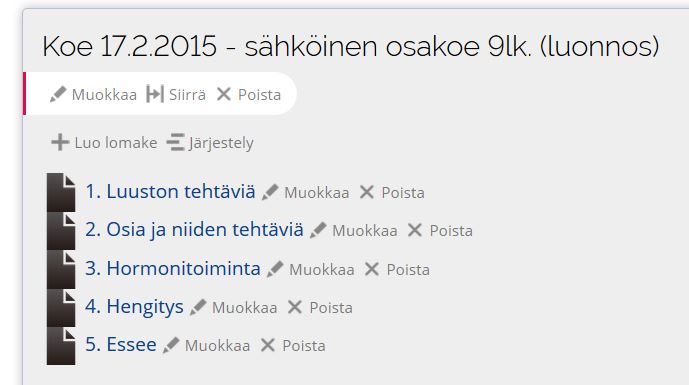 6 Kommentointi, muokkaus ja tulosten näkyvyys
Tallennusvaiheessa on mahdollista ruksia kommentointiin, muokkaamiseen ja tulosten näkymiseen liittyviä vaihtoehtoja.
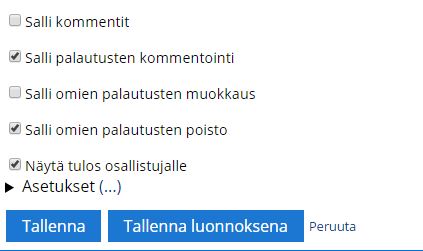 7 Linkkejä
Ohjevideoita I 
J. Jokinen/ Peda.net

Ohjevideoita II
M. Auramo

Ohjevideoita III
P. Larvus
8 Lähteet
Tekstilähteet:
Diojen nro 3, 5-9 ja 11 ruutukaappaukset:
Heikkinen K., Härmä, E. & Härmä, O. 2014: eBiologia 8 Metsien biologia. eOppi Oy

Dian nro 10 kuvat:
© Kaisa Heikkinen ja e-Oppi Oy
9 Lisätietoja
1 Voit vapaasti muokata ja jakaa tätä teosta, kunhan vaihdat dian nro 10 valokuvien tilalle omat kuvat, mainitset tämän teoksen lähteenä ja julkaiset teoksesi samalla lisenssillä. Jos käytät materiaalia muokkaamattomana esim. omalla työpaikallasi Lomake -työkalun käytön opastamiseen, dian nro 10 kuvia voi ko. tilanteissa esittää kuten muitakin tämän materiaalin aineistoja.
alla lisenssillä.lise